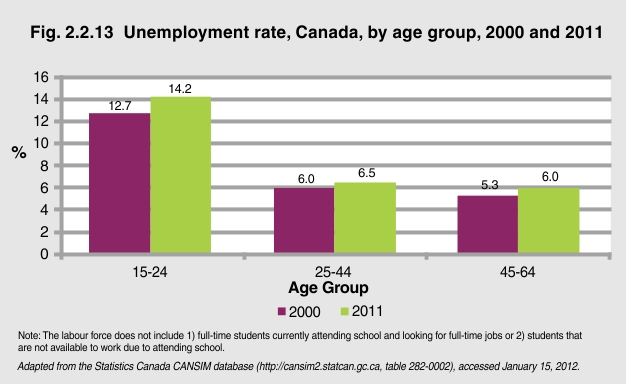 [Speaker Notes: Youth unemployment is the number of unemployed persons aged 15 to 24 expressed as a percentage of the number in the labour force (those working or seeking employment). In 2000, the youth unemployment rate in Canada was 12.7%.1 
 
In 2011, the youth unemployment rate was up to 14.2%. Almost one in five (19.5%) 15 to 19 year olds were unemployed, while 10.9% of 20 to 24 year olds were unemployed. For adults aged 25 to 64 years, the unemployment rate was 6.2%. 
 
1Source: Statistics Canada, Labour Force Survey, 2000.]